ТЕАТРЫ МОСКВЫ
Презентация для детей дошкольного возраста
Автор презентации: 
воспитатель 
1 квалификационной категории
ГБОУ д/с 762 г. Москва
Иващенко Людмила Петровна
-это театр оперы и балета. 
 Самый главный театр нашей страны.  
Здесь выступают самые лучшие артисты страны.
\
Большой театр
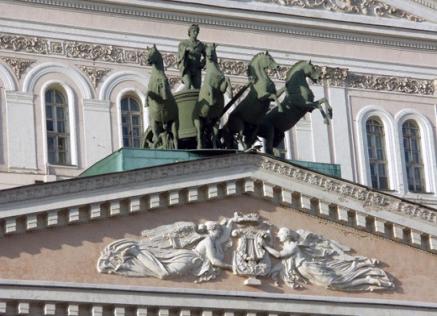 драматическое действие, пение и танцы, 
сопровождаемые оркестровой музыкой, 
а также живописно-декоративное оформление.
ОПЕРА
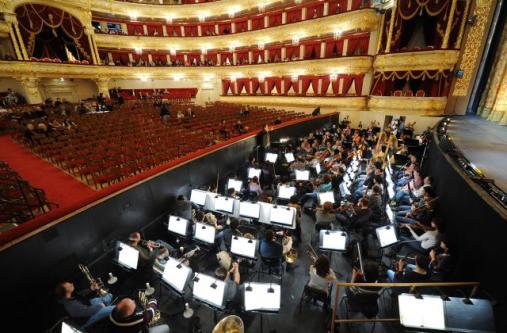 БАЛЕТ
сценическое искусство, 
в котором связаны между собой 
музыка и танец.
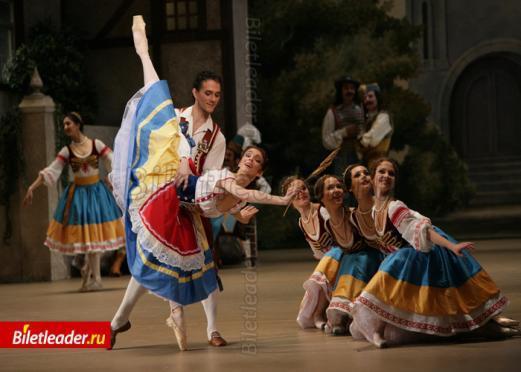 Государственный академический драматический театр
Малый театр
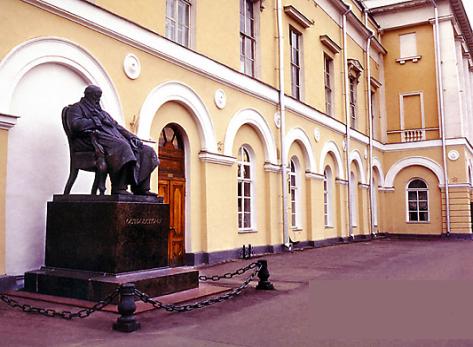 ДРАМА
Жанр рассказывающий о жизни 
людей в разные времена.
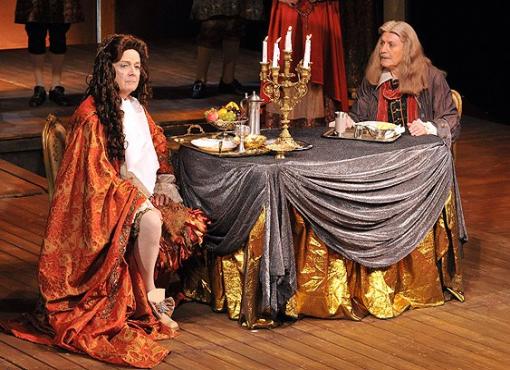 Московский театр оперетты
Театр в котором ставятся музыкально-драматические произведения комедийного характера.
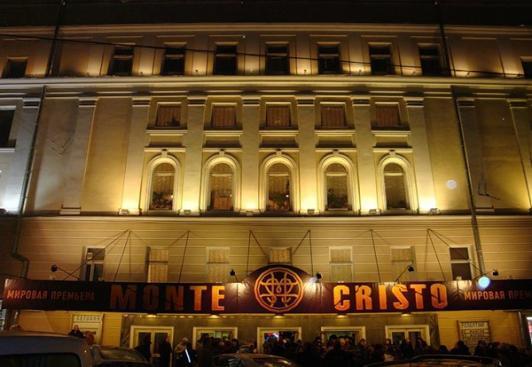 комический сюжет , где   музыкальные номера чередуются с диалогами без музыки
ОПЕРЕТТА
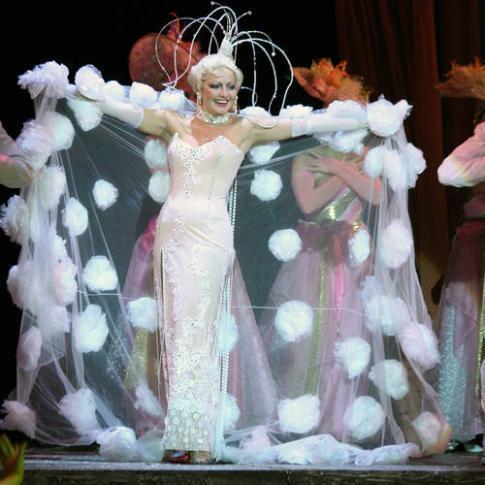 В театрах для детей 
– зрители дети.
ТЕАТРЫ ДЛЯ ДЕТЕЙ:
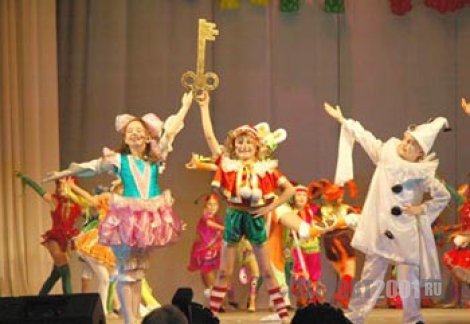 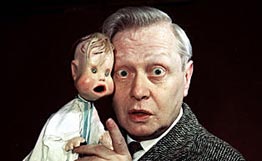 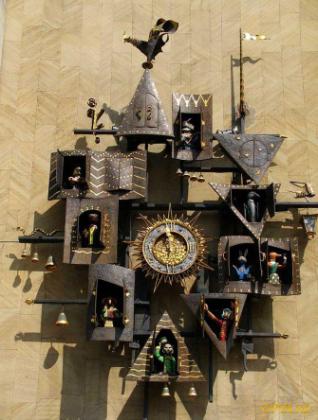 Сергей Владимирович Образцов
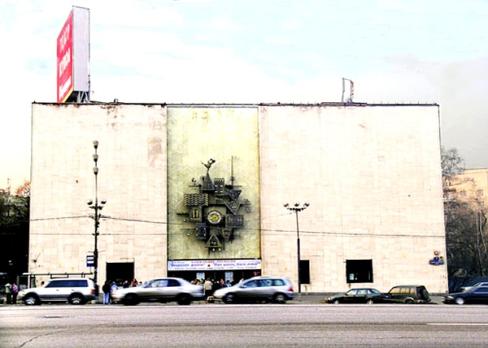 КУКОЛЬНЫЙ
 СПЕКТАКЛЬ
это представление 
с помощью кукол.
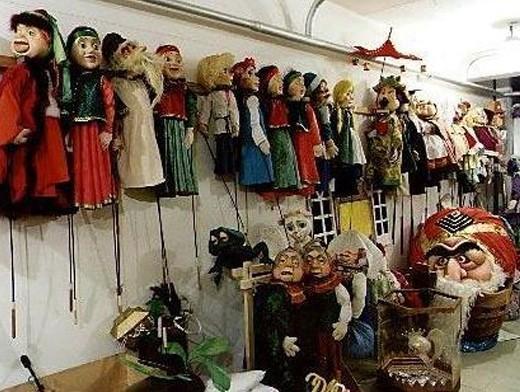 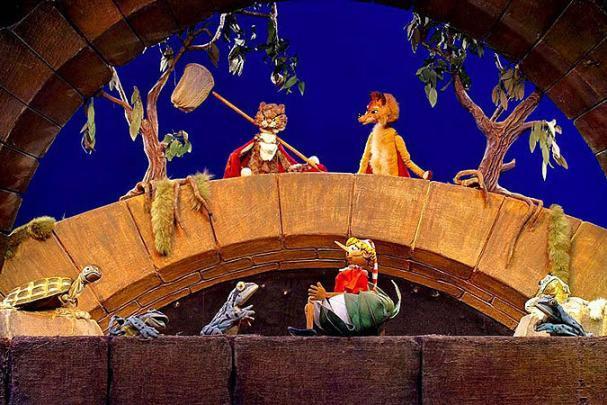 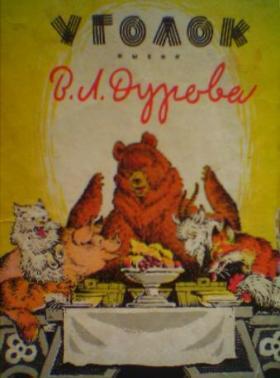 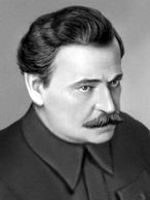 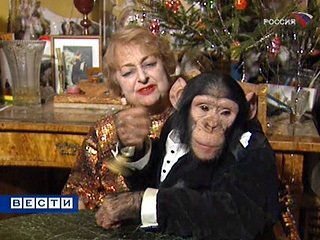 Владимир Леонидович
 Дуров
Наталья Юрьевна 
Дурова
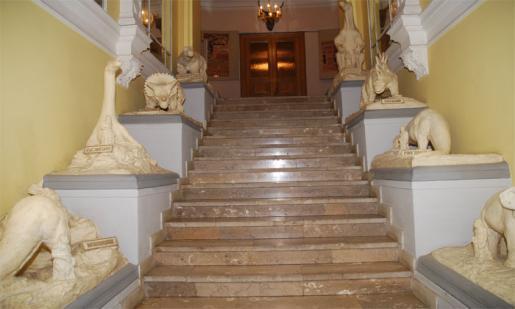 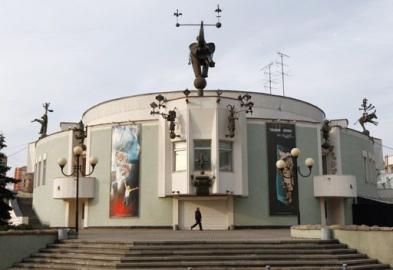 СПЕКТАКЛЬ 
ЗВЕРЕЙ
это представление 
с помощью зверей.
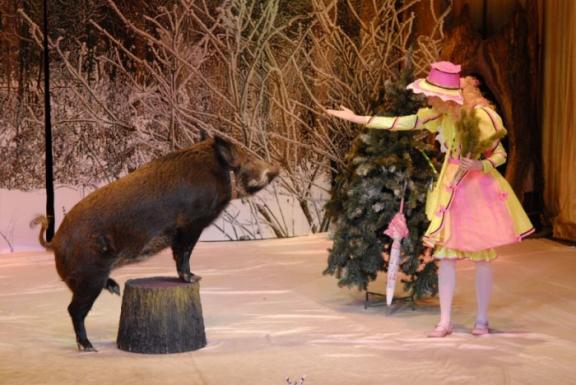 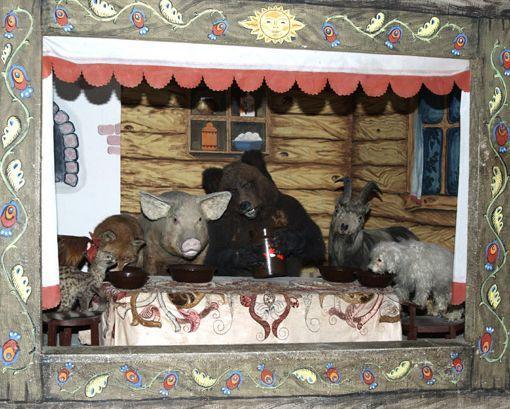 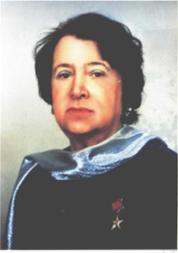 «Мать» детских театров мира
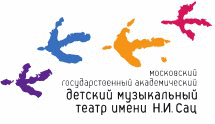 Наталья Ильинична 
Сац
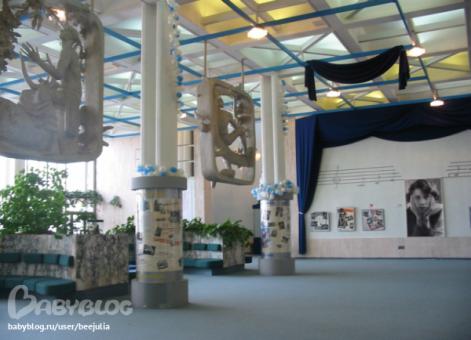 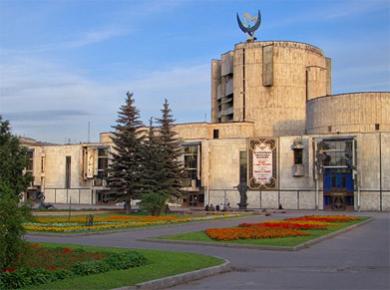 СКАЗОЧНЫЙ СПЕКТАКЛЬ
-это ожившая сказка, 
где много 
приключений чудес и музыки.
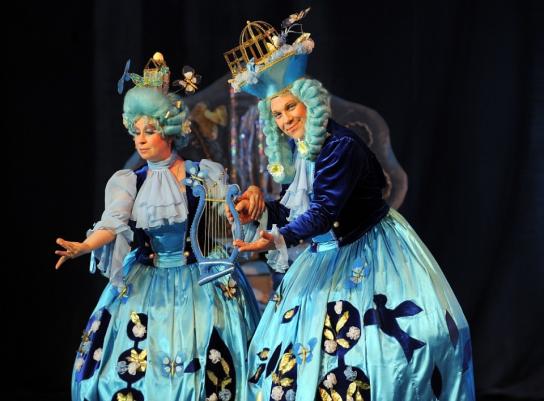 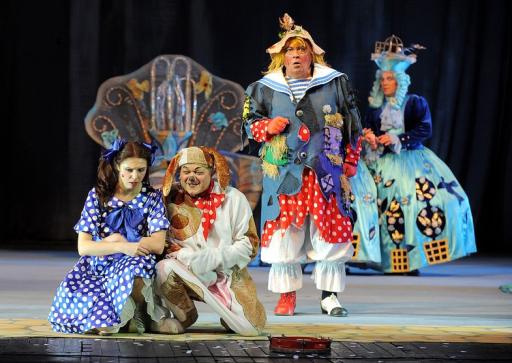 ТЕАТР

Поднялся занавес и вот
 На сцене Золушка живет.
 Грустит, смеется и поет
 И после бала принца ждет.
 
 Мы замираем чуть дыша
 И музыка так хороша.
 Счастливый близится конец,
 Венчает Золушку венец.
 
 Щелкунчик бъется как герой.
 Он за друзей стоит горой.
 Зло строит козни вновь и вновь,
 Но побеждает все любовь.


 






 
 Кружится в танце балерина,
 Летит по ветру пелерина
 И так изящна, так стройна,
 Что сразу видно - влюблена.
 
 А сказки длятся - дальше, дальше
 В них только выдумка - нет фальши.
 Они нас учат честно жить,
 Любовью, дружбой дорожить.
 
 Со злом сражаться без оглядки,
 Ломать нелепые порядки
 И верить в жизни чудеса
 (Хотя б на эти два часа).